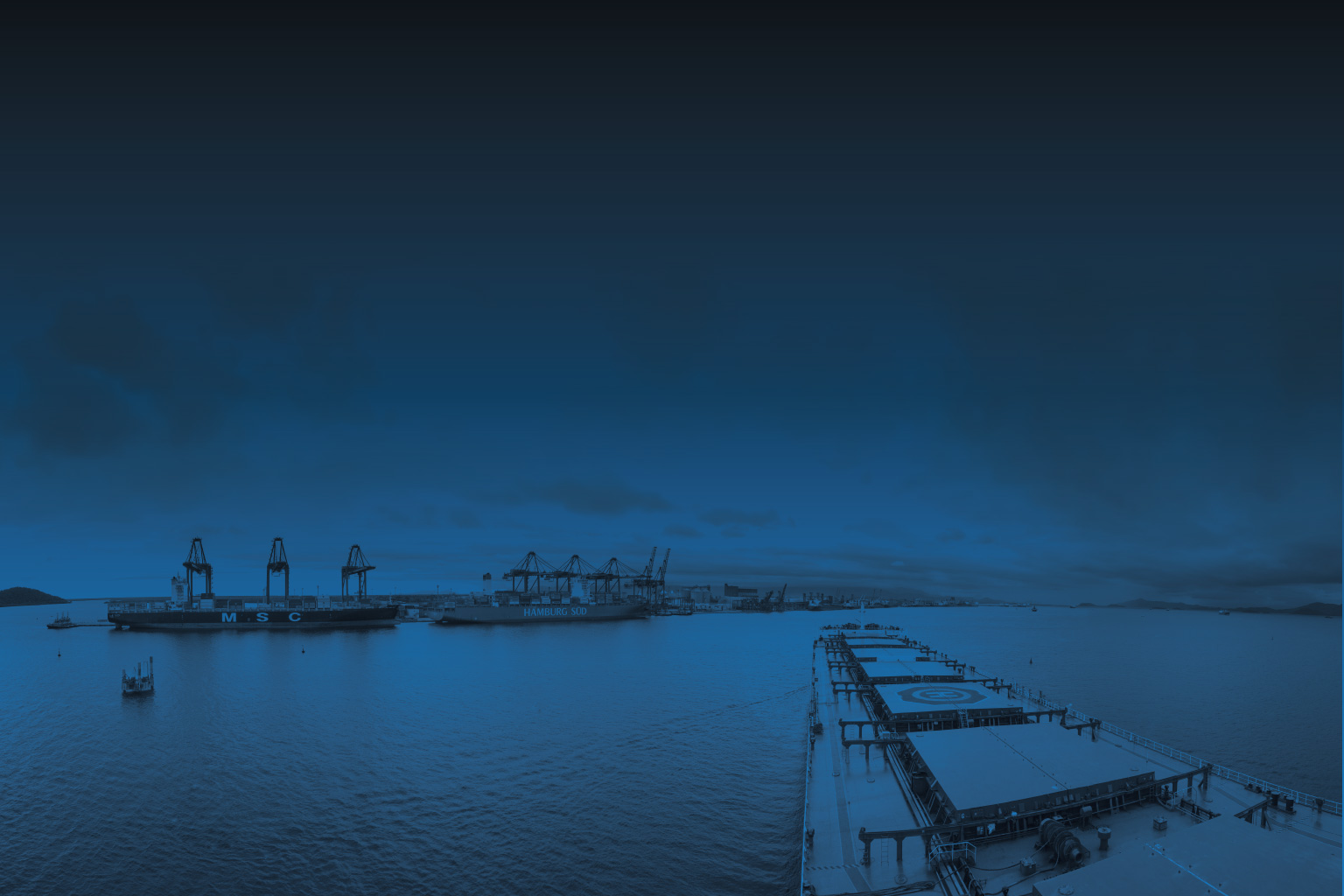 MITIGAÇÃO E PREVENÇÃO DO RISCO COM GUINDASTES DE PÓRTICO

Renato Kopezynski
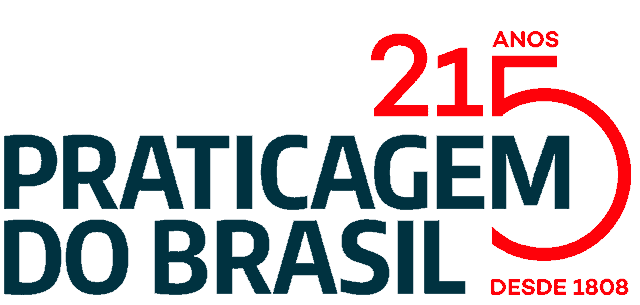 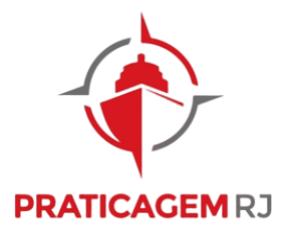 MITIGAÇÃO E PREVENÇÃO DO RISCO COM
GUINDASTES DE PÓRTICO
RENATO LUIS GARCEZ KOPEZYNSKI
CF (RM1) / CLC / PRÁTICO DA ZP-15
CONSELHEIRO TÉCNICO DO CONAPRA
KOP
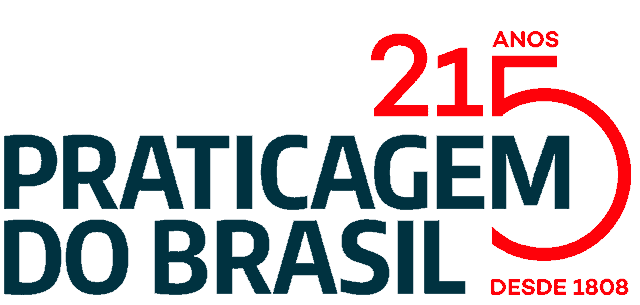 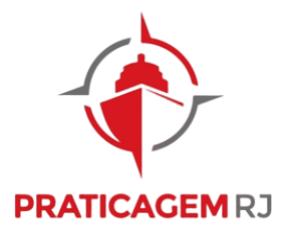 GUINDASTE DE PÓRTICO
(SHIP-TO-SHORE CONTAINER CRANE, GANTRY CRANE)
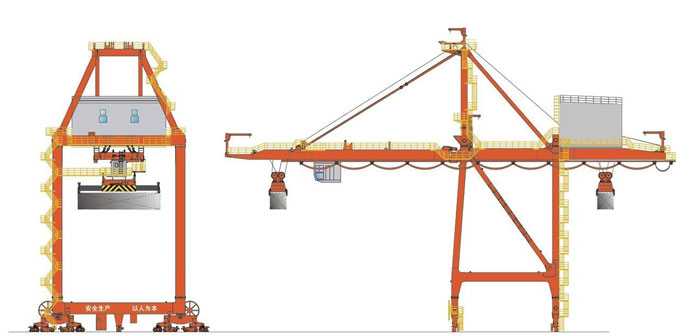 KOP
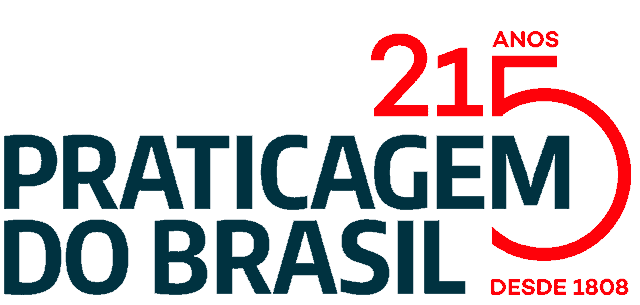 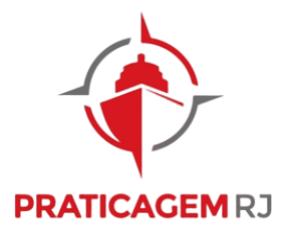 GUINDASTE DE PÓRTICO
(SHIP-TO-SHORE CONTAINER CRANE, GANTRY CRANE)
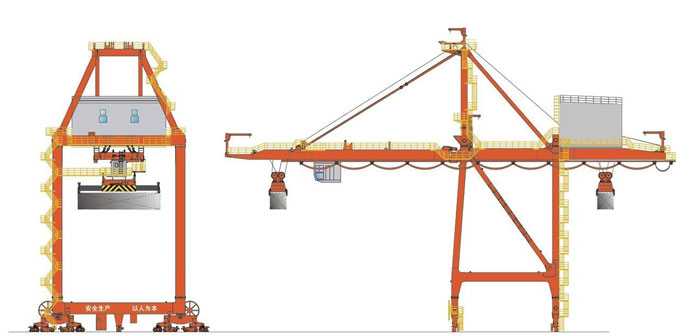 KOP
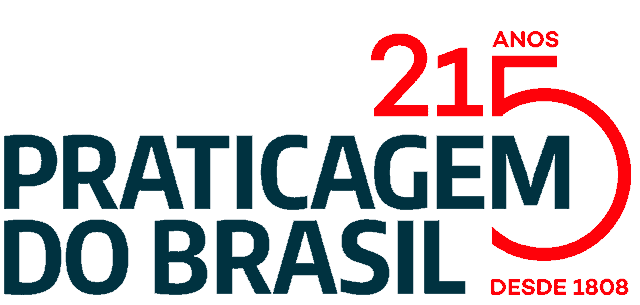 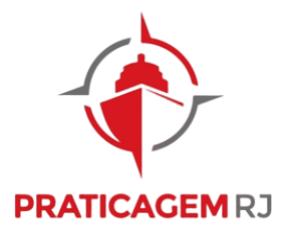 LINHAS DO COSTADO
NAVIOS FULL CONTAINER
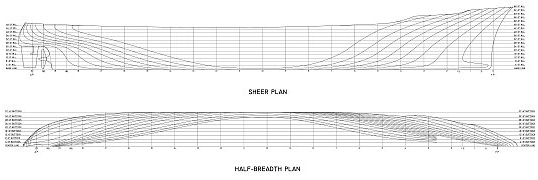 KOP
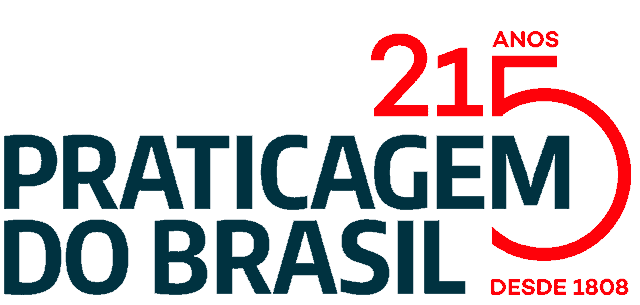 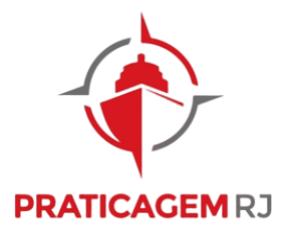 NAVIOS FULL CONTAINER
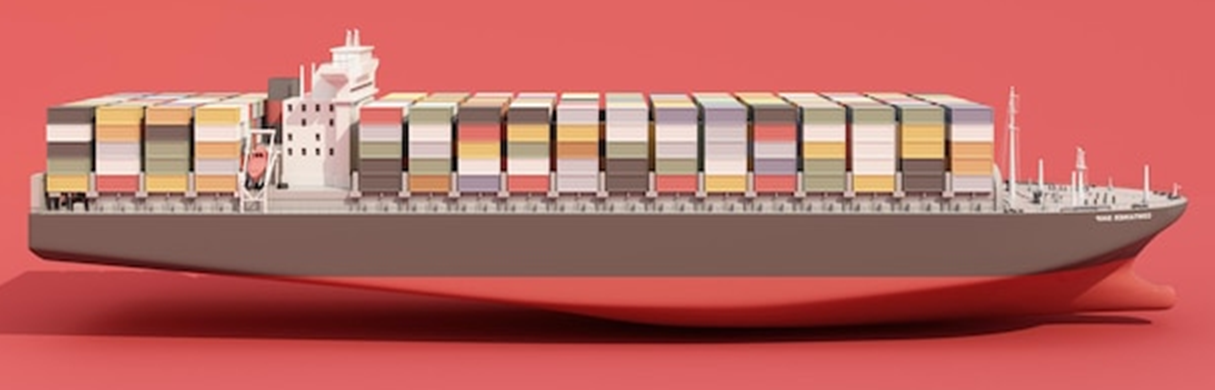 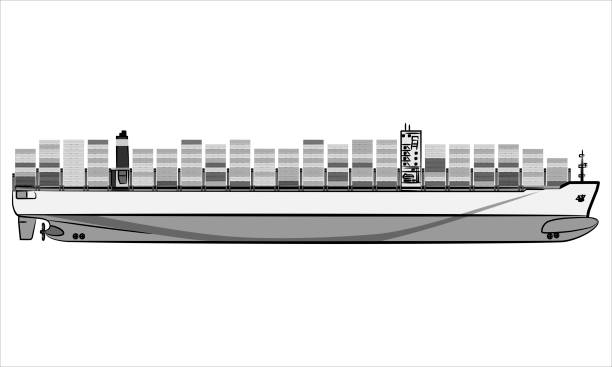 KOP
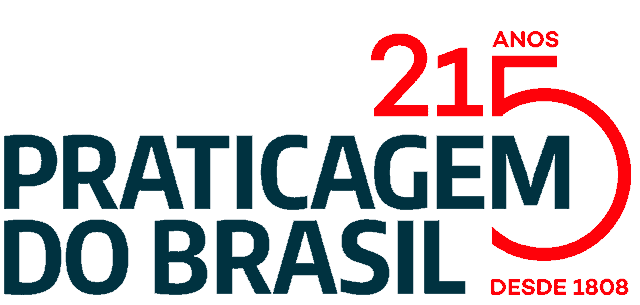 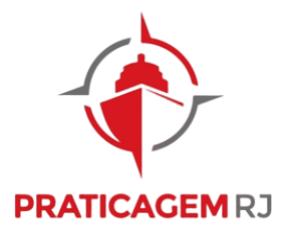 DELGADO (OVERHANG)
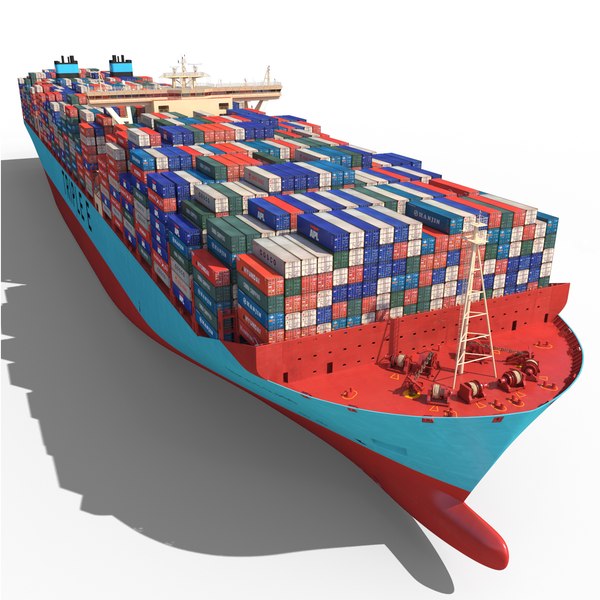 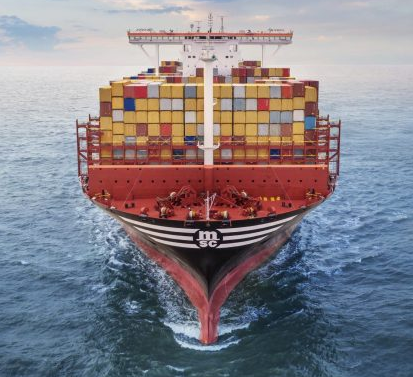 KOP
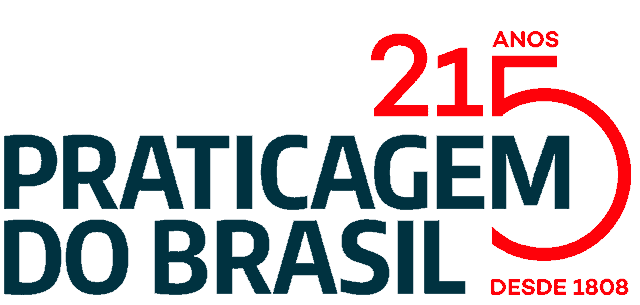 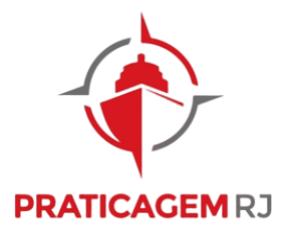 ALMEIDA (FLARE)
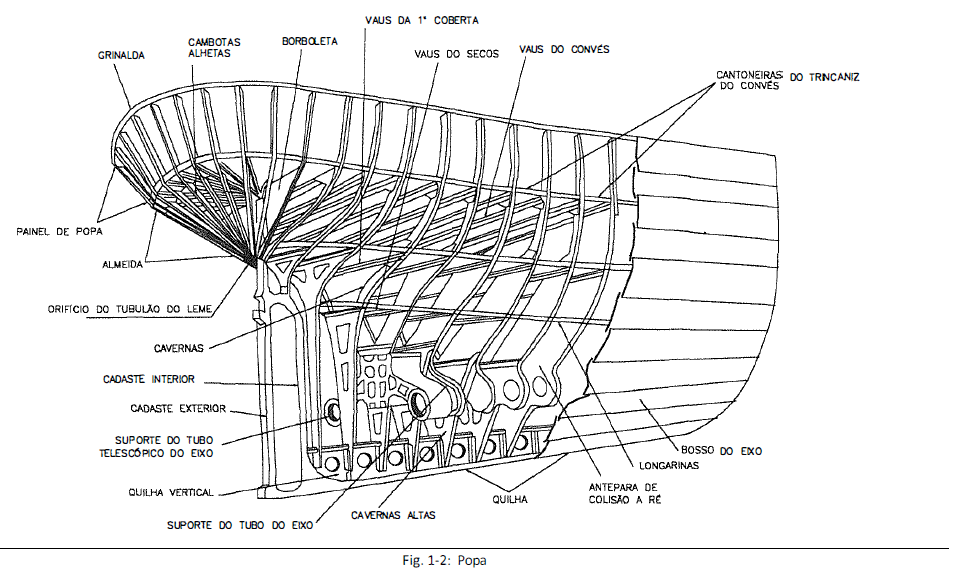 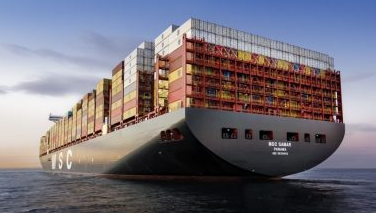 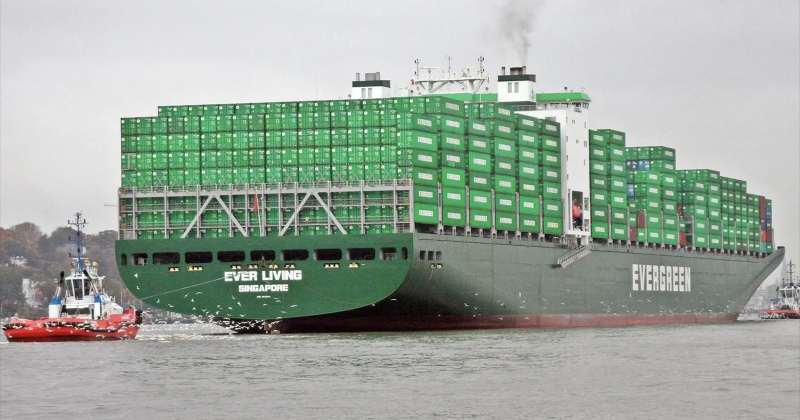 KOP
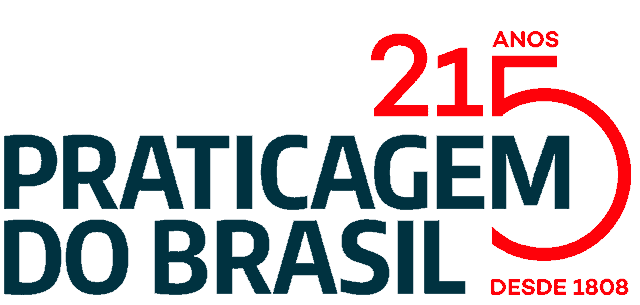 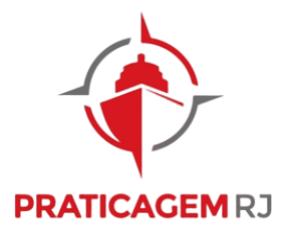 PORTE DO NAVIO
PEDRO ÁLVARES CABRAL – 228 m
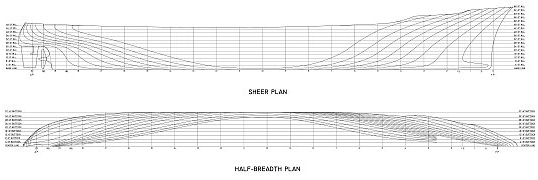 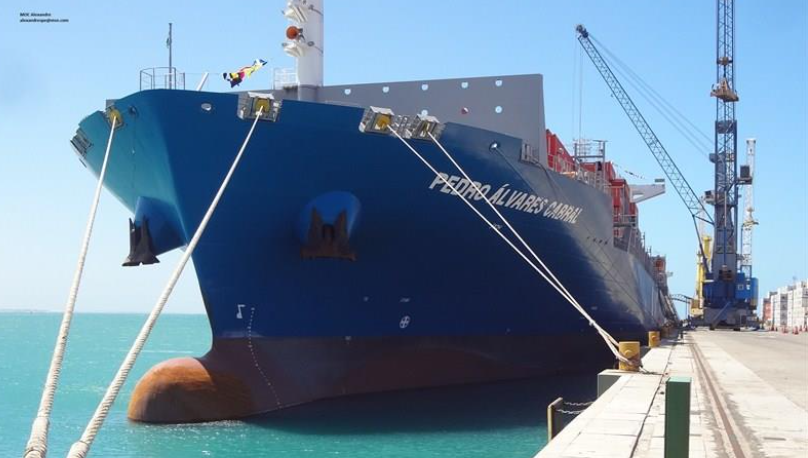 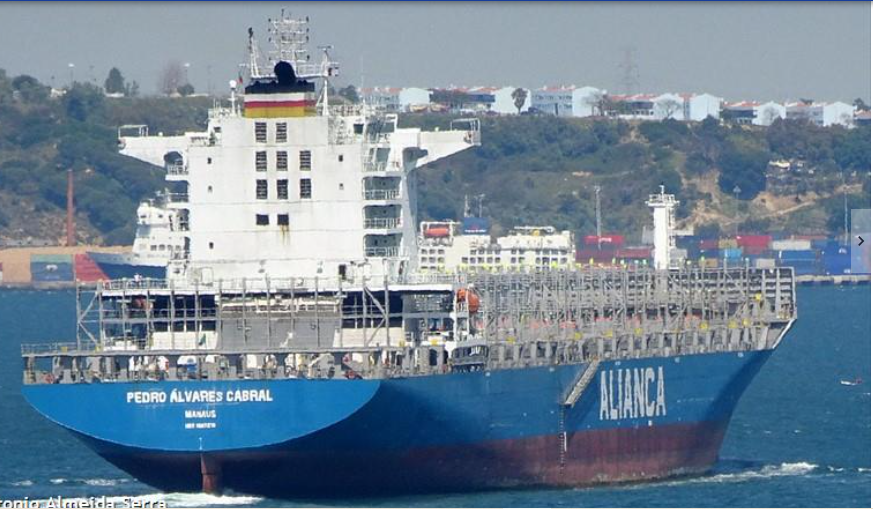 KOP
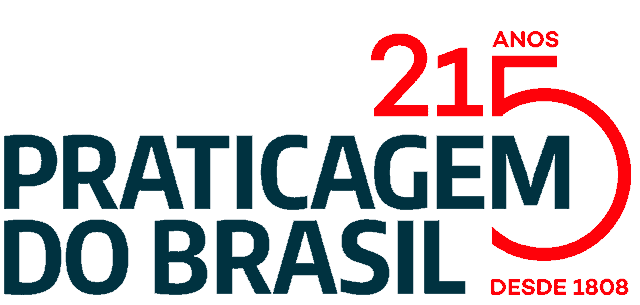 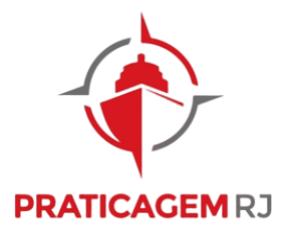 PORTE DO NAVIO
MONTE VERDE – 270 m
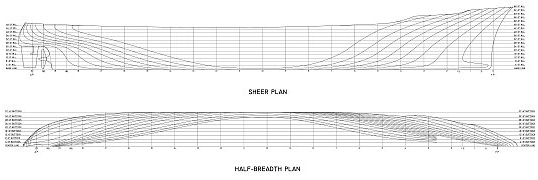 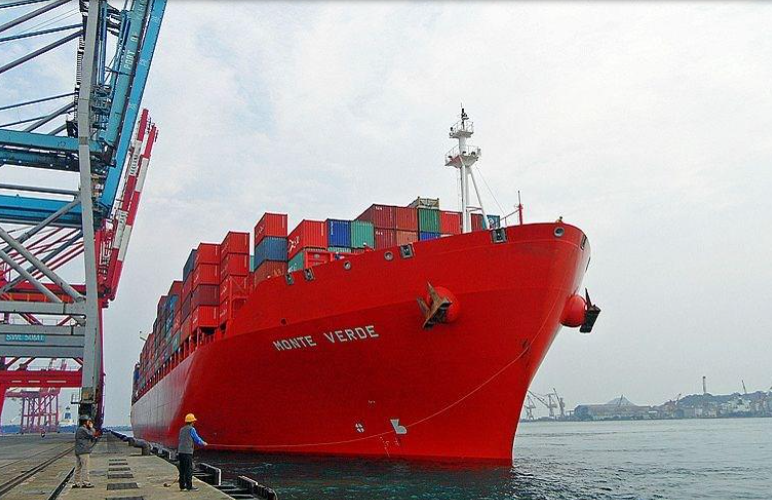 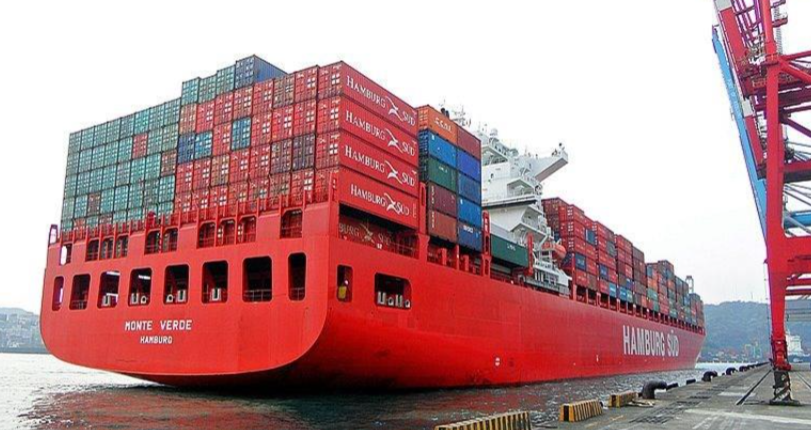 KOP
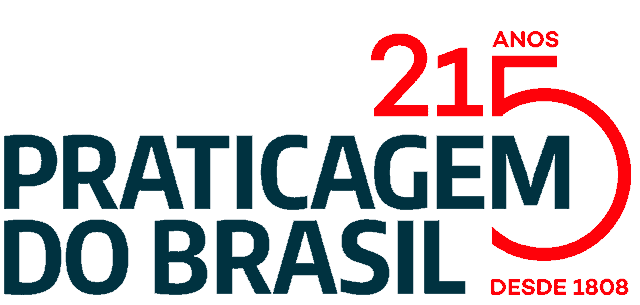 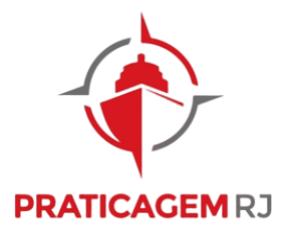 PORTE DO NAVIO
MSC ERICA – 398,5 m
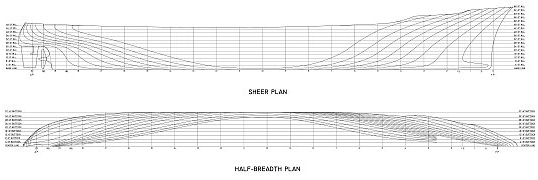 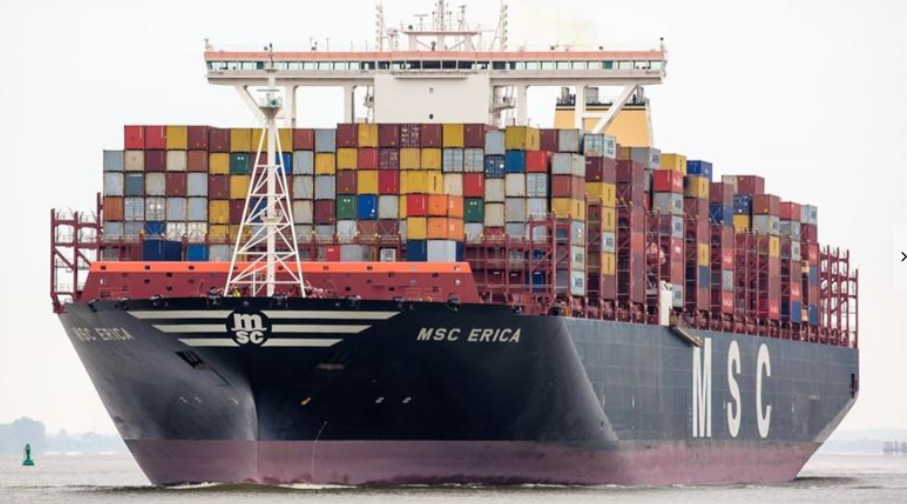 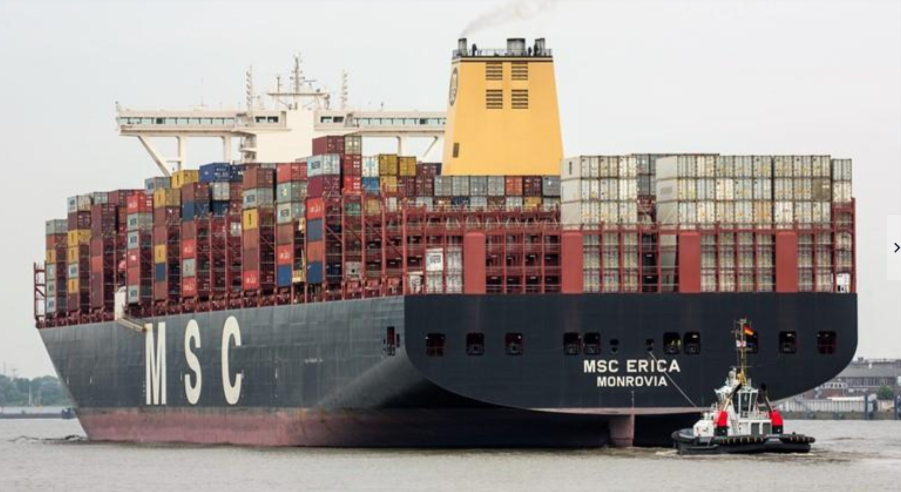 KOP
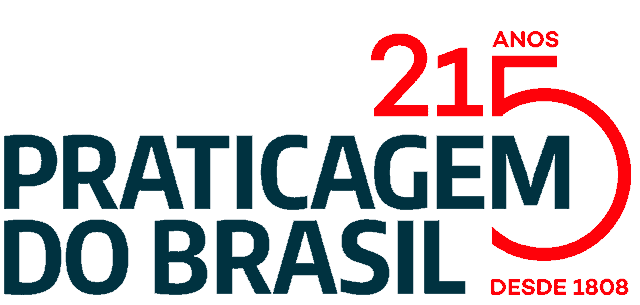 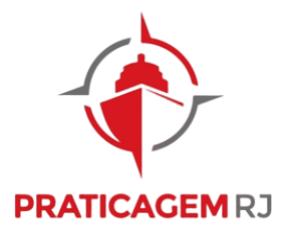 OUTROS TIPOS DE NAVIO
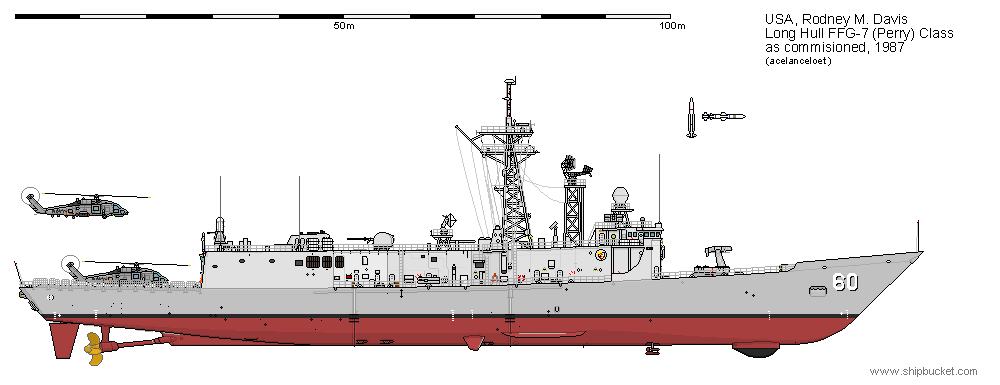 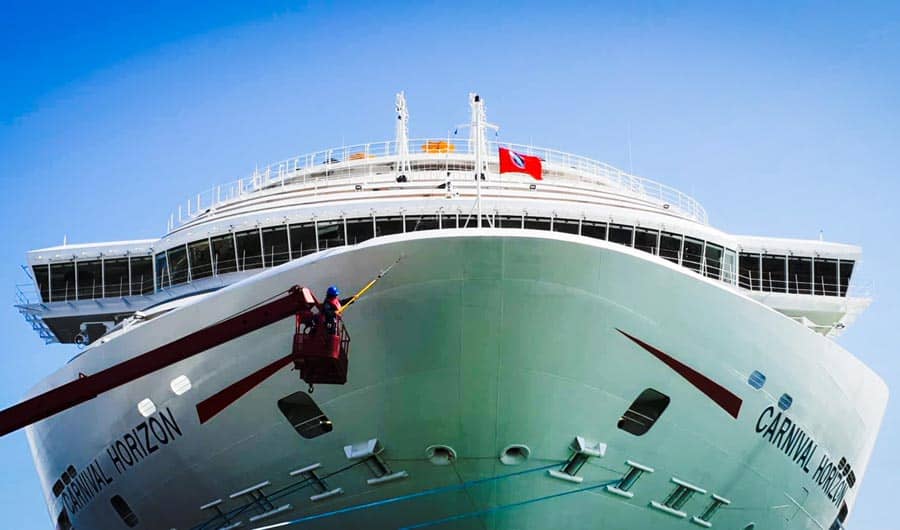 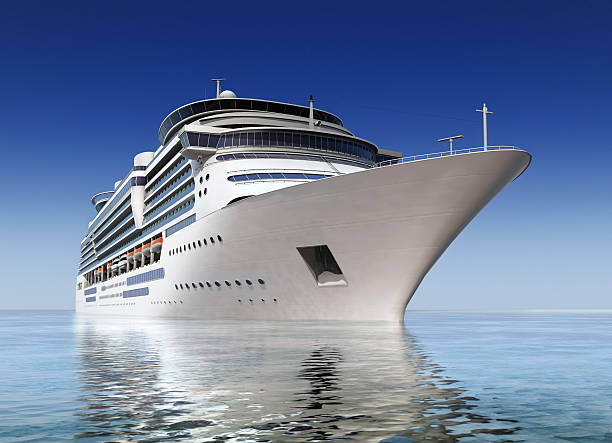 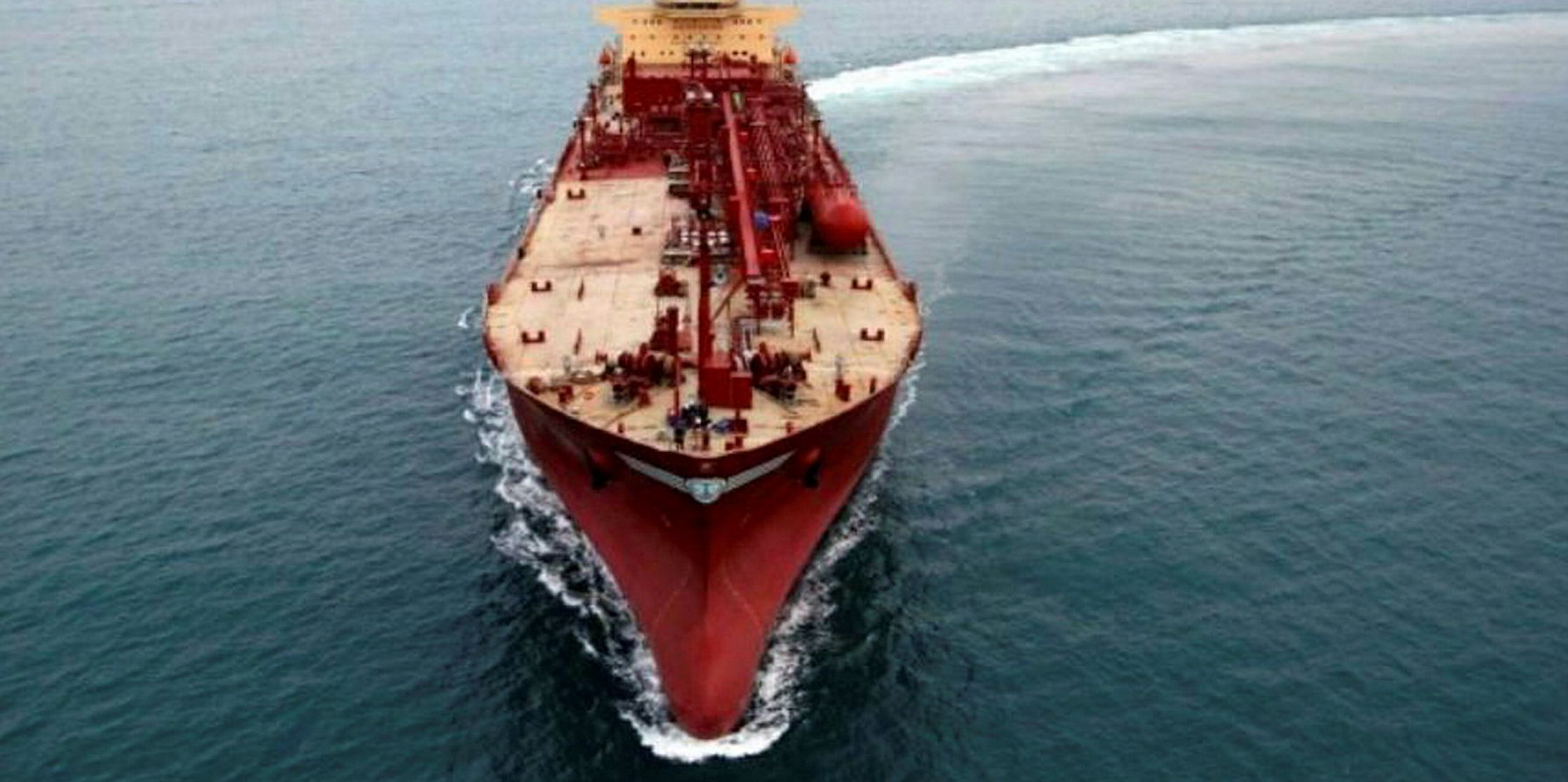 KOP
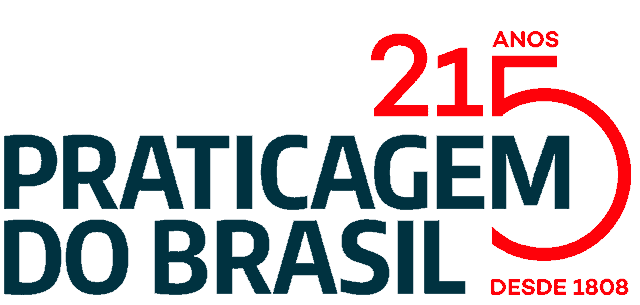 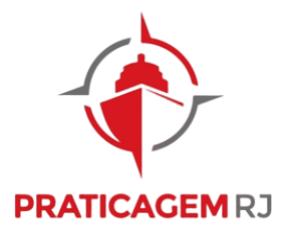 LANÇA ARRIADA
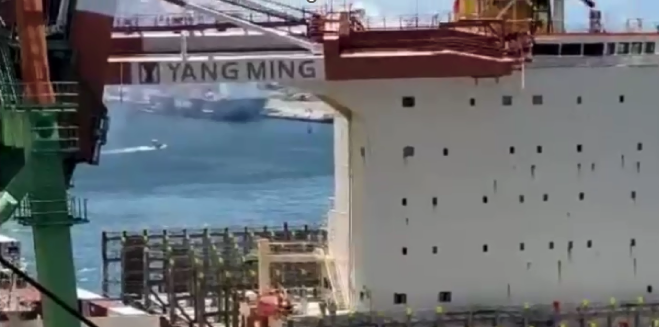 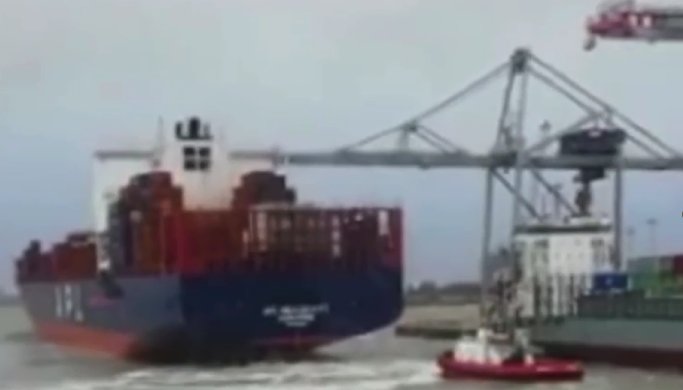 KOP
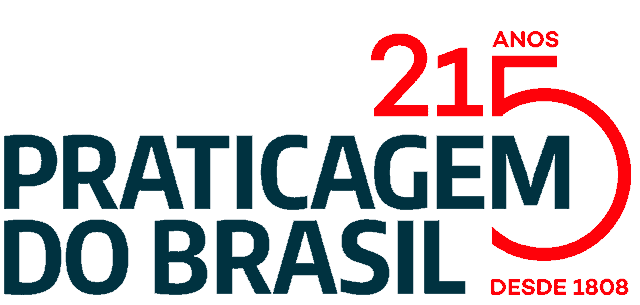 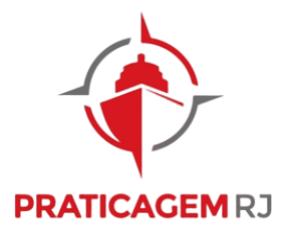 ATRACAÇÃO NÃO PARALELA
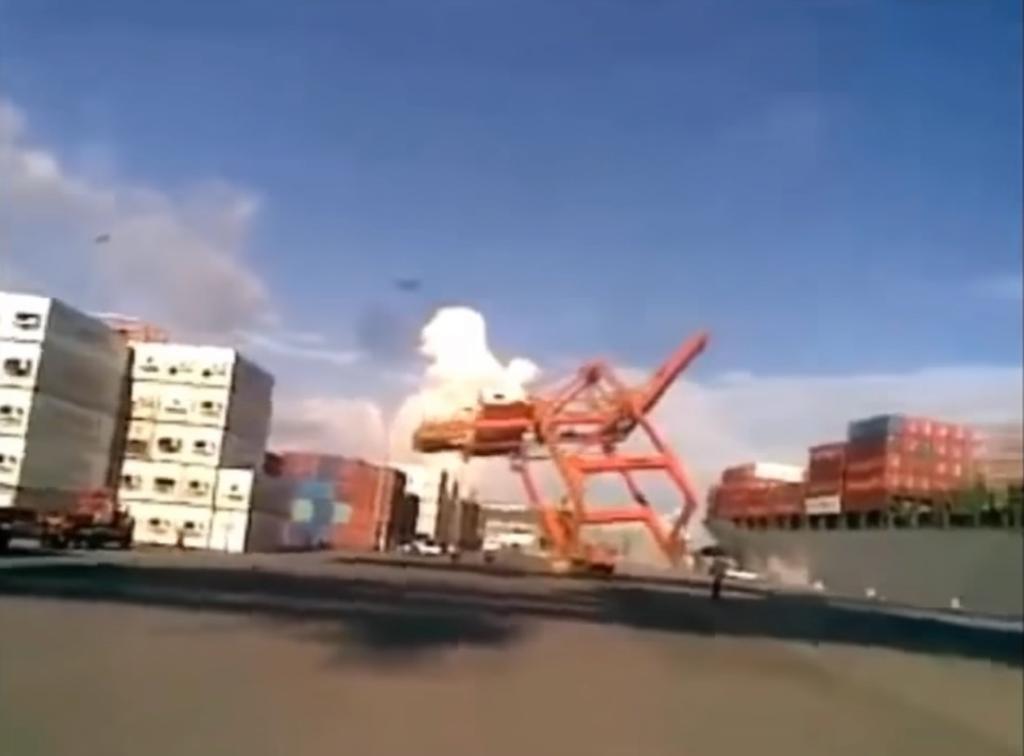 KOP
ATRACAÇÃO NÃO PARALELA
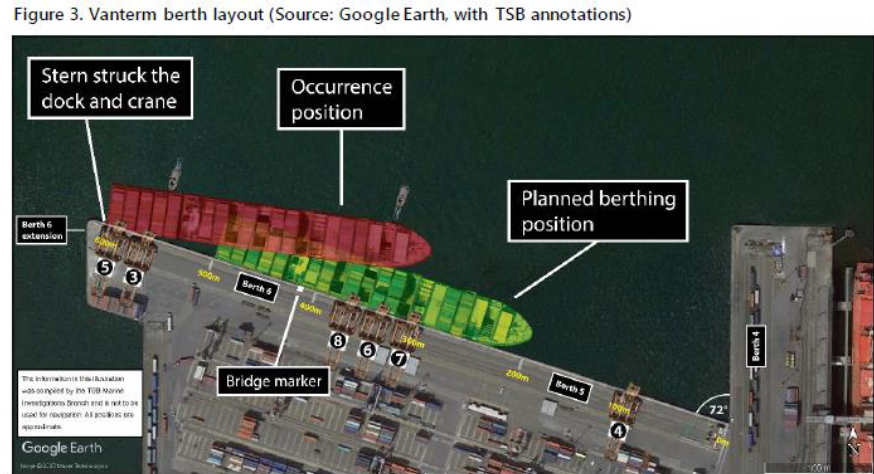 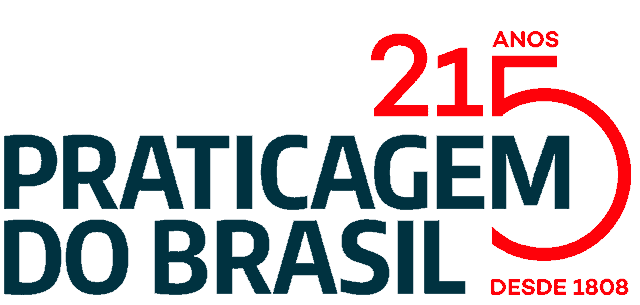 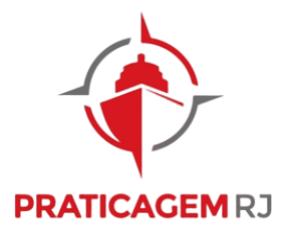 NAVIO  X  GUINDASTE
PRECAUÇÕES - MITIGAÇÃO DOS RISCOS
TRANSPORTATION SAFETY BOARD OF CANADA  MARINE TRANSPORTATION SAFETY INVESTIGATION REPORT M19P0020 (M/V EVEN SUMMIT) 

AMERICAN HARBOR AND DOCKING PILOTS ASSOCIATION  ARTICLE IN INTERNET

LALB HARBOR SAFETY COMMITEE (LALB: LOS ANGELES AND LONG BEACH PORTS)   LALB RULES, Appendix N - GANTRY CRANE SAFETY LETTER

(EX-NR-29) - MINISTÉRIO DO TRABALHO E EMPREGO  GUIA DE BOAS PRÁTICAS PARA TRABALHO EM ALTURA NAS ATIVIDADES PORTUÁRIAS
KOP
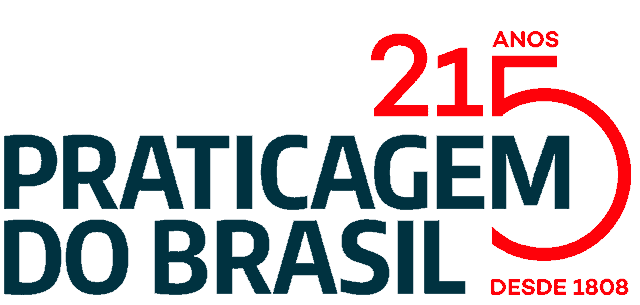 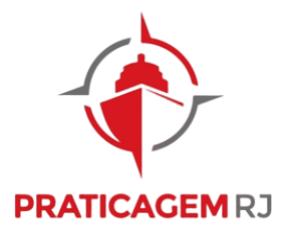 NAVIO  X  GUINDASTE
PRECAUÇÕES - MITIGAÇÃO DOS RISCOS
Antes da chegada ou partida de um navio de um berço, os guindastes de pórtico devem ser posicionados próximos uns dos outros, perto da seção de meio-navio (evitando o ângulo negativo da proa e da popa do navio).

2) As lanças de guindastes de pórtico ociosos devem ser totalmente içadas sobre berços vazios. Se uma lança não puder ser içada, os operadores de rebocador e os Práticos devem ser notificados.
KOP
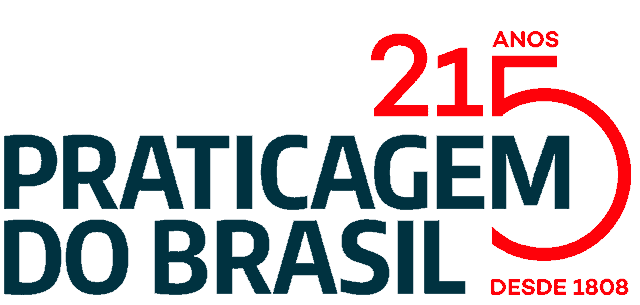 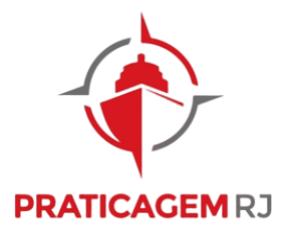 NAVIO  X  GUINDASTE
PRECAUÇÕES - MITIGAÇÃO DOS RISCOS
3) Os guindastes de pórtico não devem ser movidos enquanto um navio estiver atracando. Mover um guindaste pode colocá-lo em uma posição insegura e também desorientar e distrair o Prático da atracação. 

4) Nenhum funcionário deve ser autorizado a subir em um guindaste de pórtico durante as operações de atracação ou desatracação.
KOP
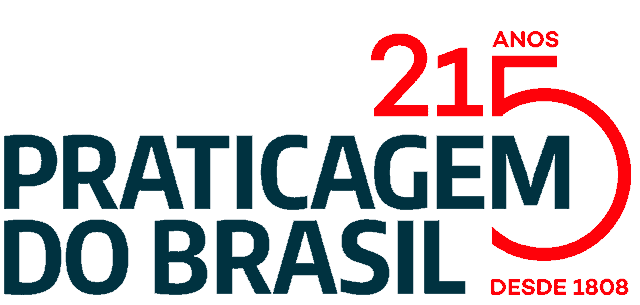 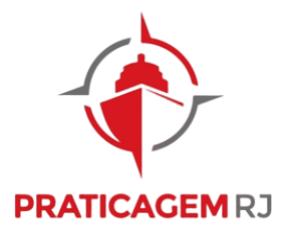 NAVIO  X  GUINDASTE
PRECAUÇÕES - MITIGAÇÃO DOS RISCOS
5) SUGESTÃO: Em terminais com canais estreitos, cessar o trabalho e levantar a lança dos guindastes que estiverem operando em um navio pelo qual passará o navio em manobra.
MITIGAÇÃO
KOP
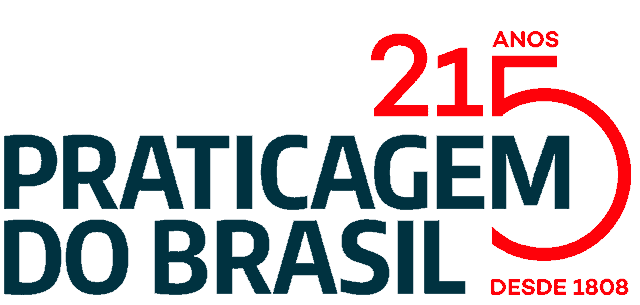 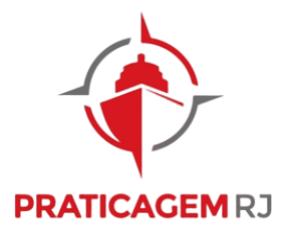 PLANEJAMENTO PORTUÁRIO
PREVENÇÃO
KOP
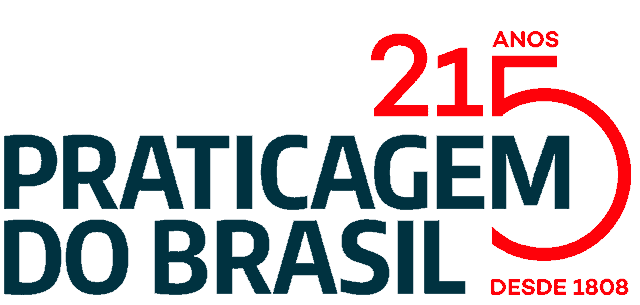 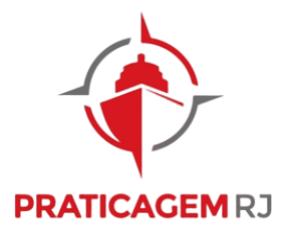 NAVIO  X  GUINDASTE
 PREVENÇÃO DO RISCO 
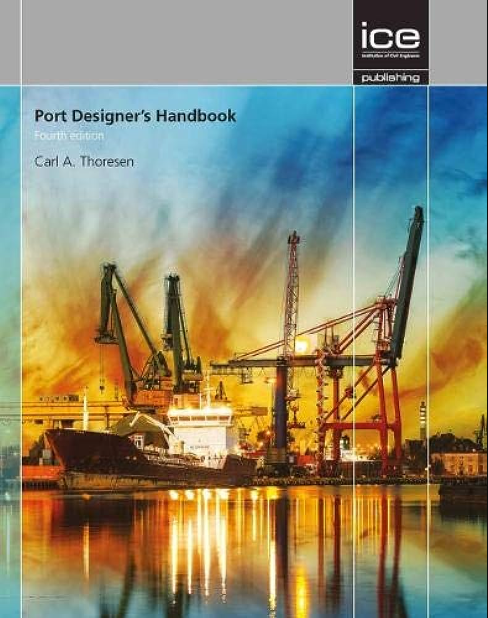 PORT DESIGNER’S HANDBOOK
Fourth edition
Carl A. Thoresen

ICE Publishing
Institution of Civil Engineers (UK / worldwide)
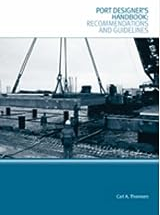 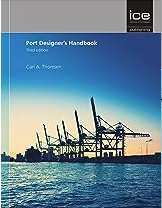 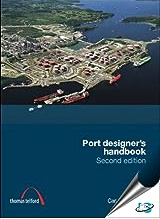 1ª ED              2ª ED              3ª ED
KOP
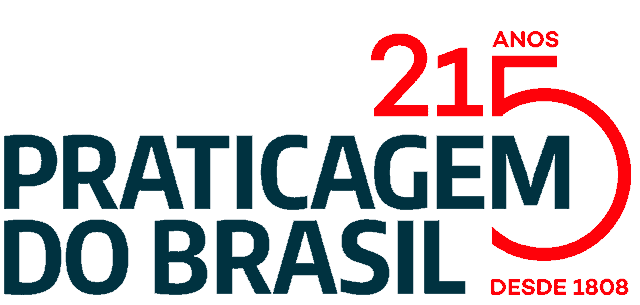 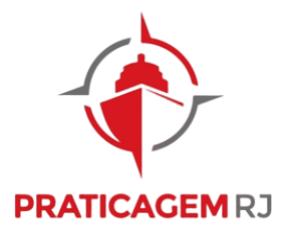 PORT DESIGNER’S HANDBOOK
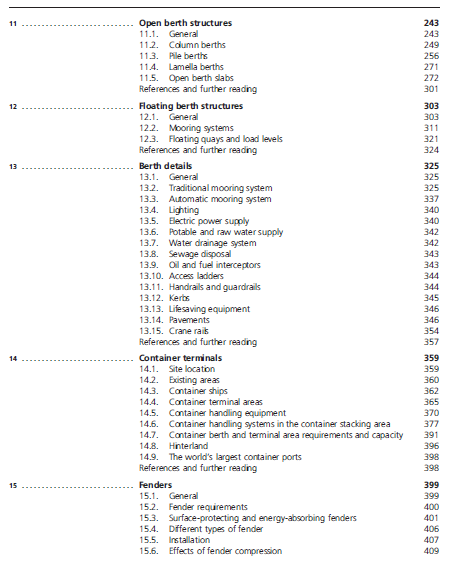 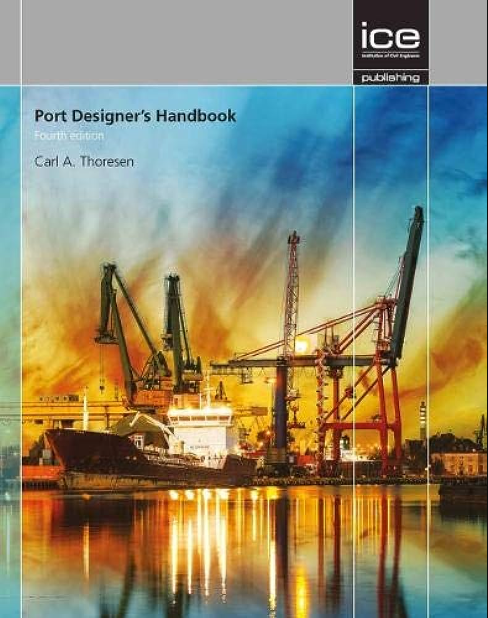 PORT DESIGNER’S HANDBOOK
Fourth edition
Carl A. Thoresen
KOP
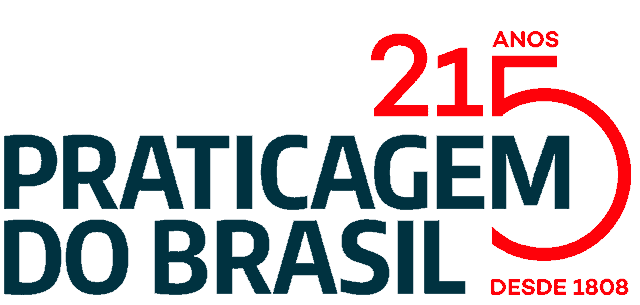 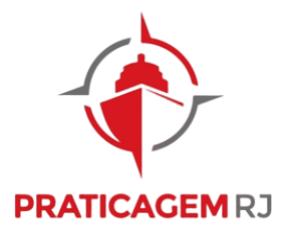 PORT DESIGNER’S HANDBOOK
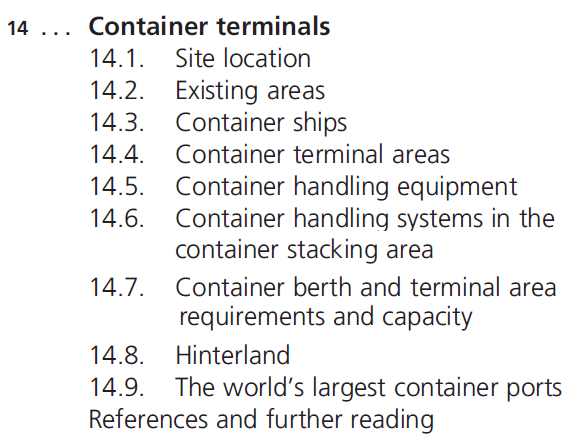 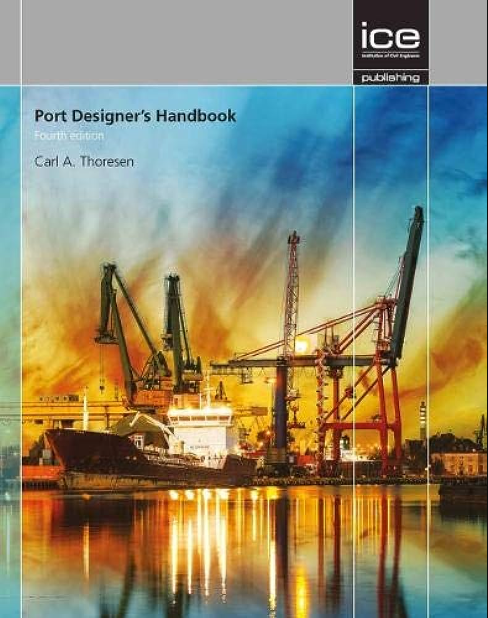 PORT DESIGNER’S HANDBOOK
Fourth edition
Carl A. Thoresen
KOP
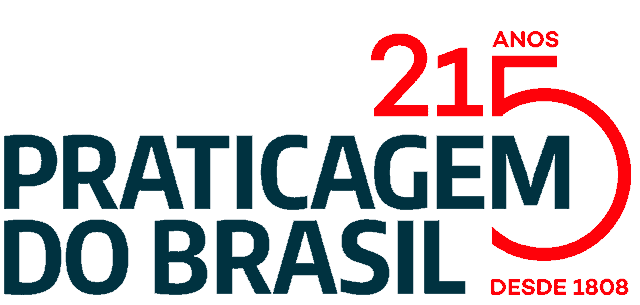 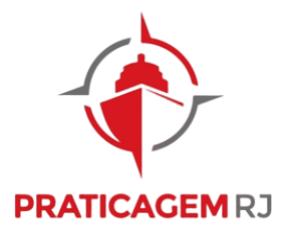 PORT DESIGNER’S HANDBOOK
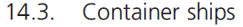 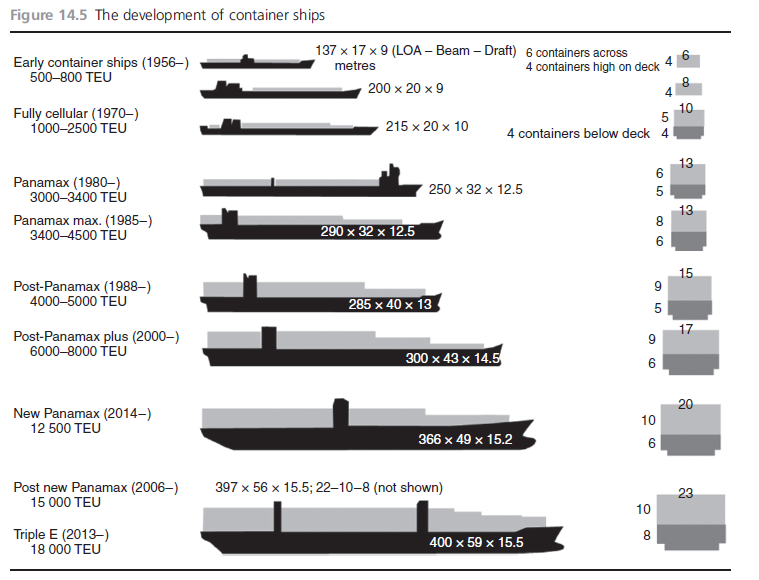 LARGER CONTAINER VESSELS:

POST PANAMAX PLUS (PPP) – 300m ou maior 

ULTRA LARGE CONTAINER VESSEL (ULCV) – 366m ou maior
KOP
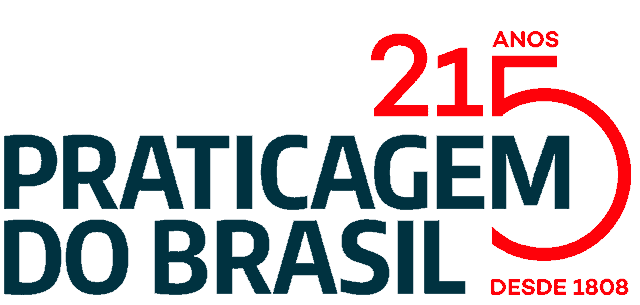 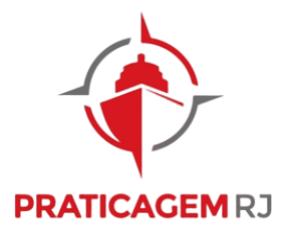 PORT DESIGNER’S HANDBOOK
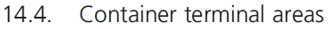 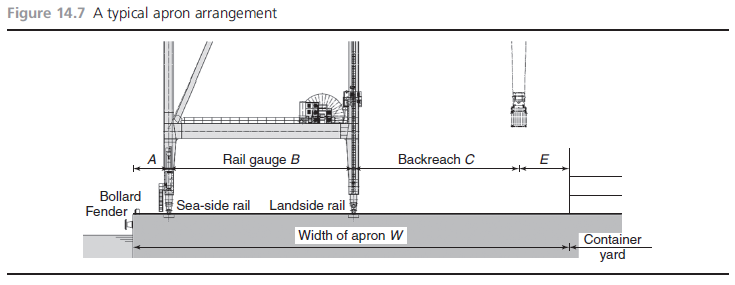 KOP
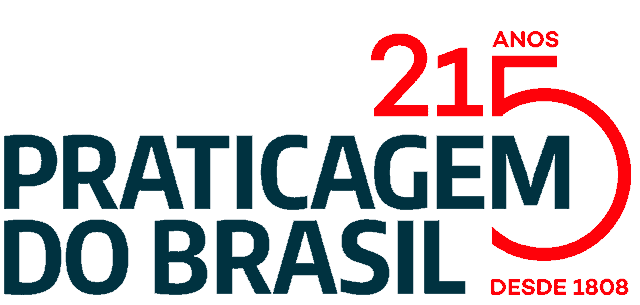 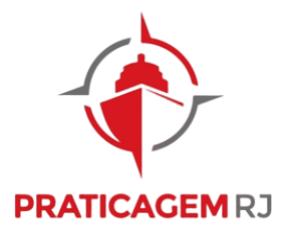 PORT DESIGNER’S HANDBOOK
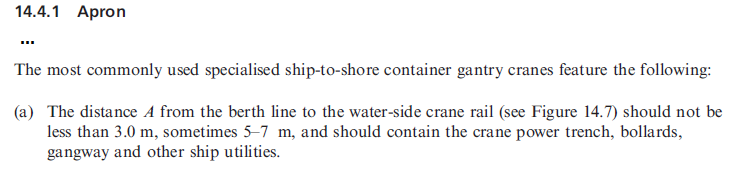 (a) A distância A da linha do cais ao trilho do guindaste do lado da água (ver Figura 14.7) não deve ser menos de 3,0 m, às vezes 5–7 m, e deve conter a vala elétrica do guindaste, cabeços, escada de portaló e outros utilitários do navio.
KOP
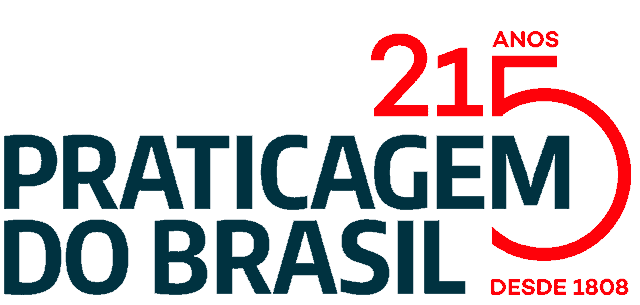 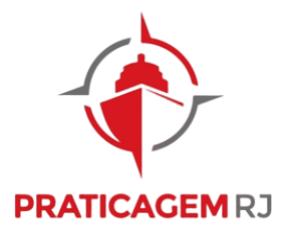 PORT DESIGNER’S HANDBOOK
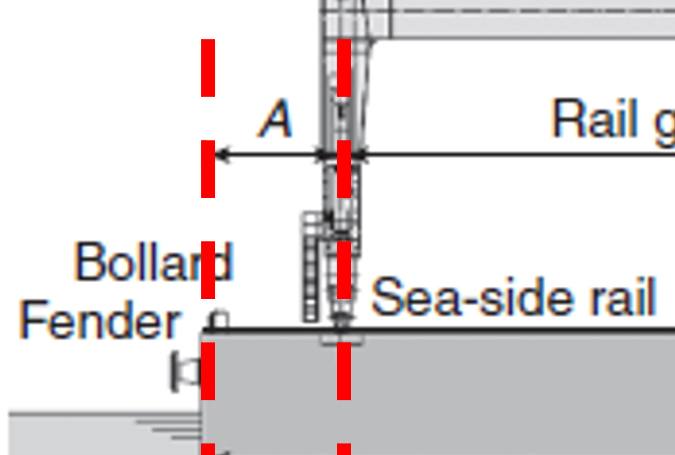 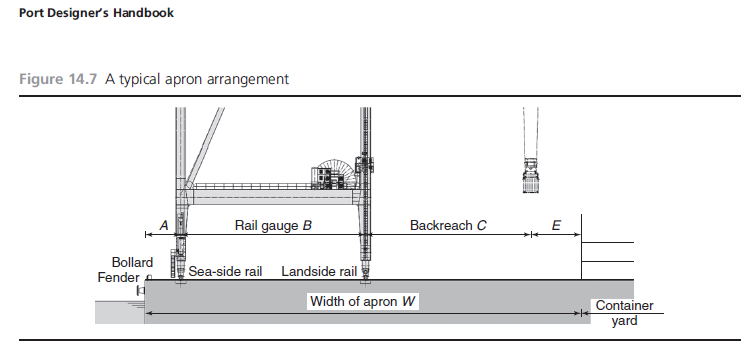 KOP
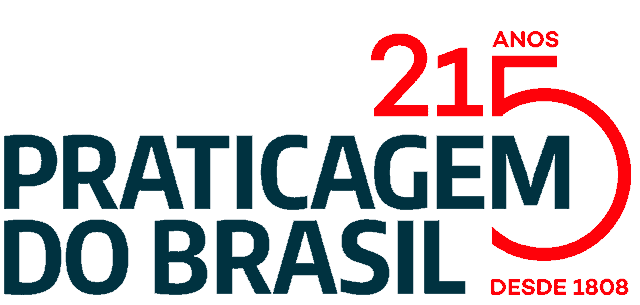 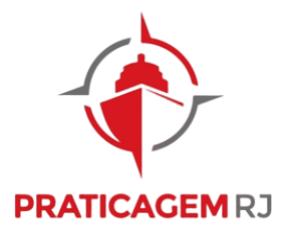 PORT DESIGNER’S HANDBOOK
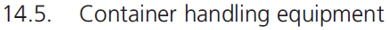 14.5.1 Ship-to-shore crane
        The principle of the most commonly used specialised STS container gantry cranes …
(a) ... minimum height ...
(b) … the distance from the fender front … 
(c) … minimum outreach …
(d) … outreach must reach …
(e) … rail gauge should be …
(f ) … clearance between the legs 
(g) … maximum width … 
(h) … weight of the crane …
(i)  … lifting capacity 
(j) … lifting velocity … 
(k) … programmable operation control ...
(l) … alarm to indicate excessive wind speed …
The average handling speeds of container cranes based on a survey of 671 cranes worldwide (in moves/h).
KOP
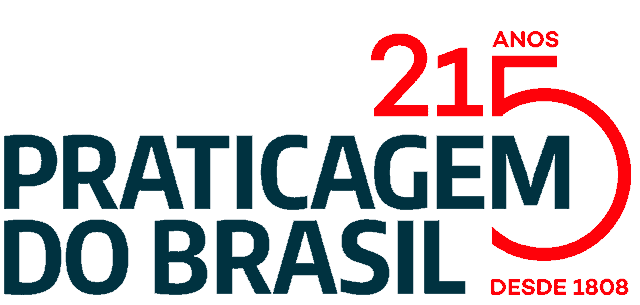 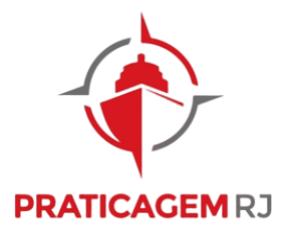 PORT DESIGNER’S HANDBOOK
14.5. Equipamento de movimentação de contêineres
     14.5.1 Guindaste navio-terra
      Um guia dos guindastes de pórtico para contêineres STS especializados mais comumente usados ...
(b) For larger container vessels, the distance from the fender front
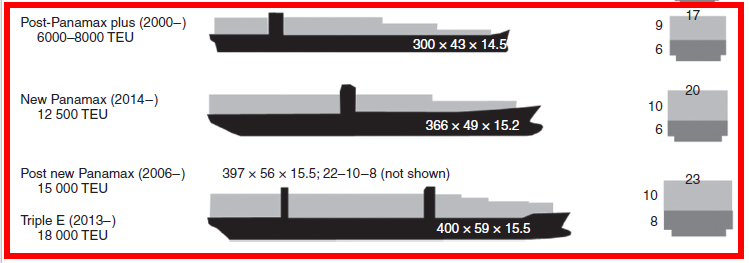 LOA ≥ 300 m
KOP
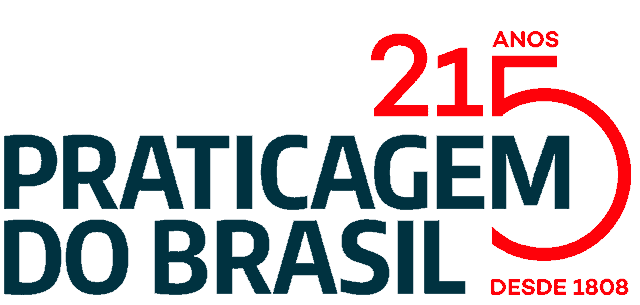 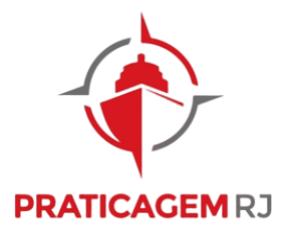 PORT DESIGNER’S HANDBOOK
(b) Para navios porta-contêineres maiores, a distância da frente da defensa até o trilho dianteiro do guindaste deve ser cerca de 7,5 m, devido ao formato da proa e ao ângulo de atracação dos navios porta-contêineres de maior porte durante a operação de atracação.
KOP
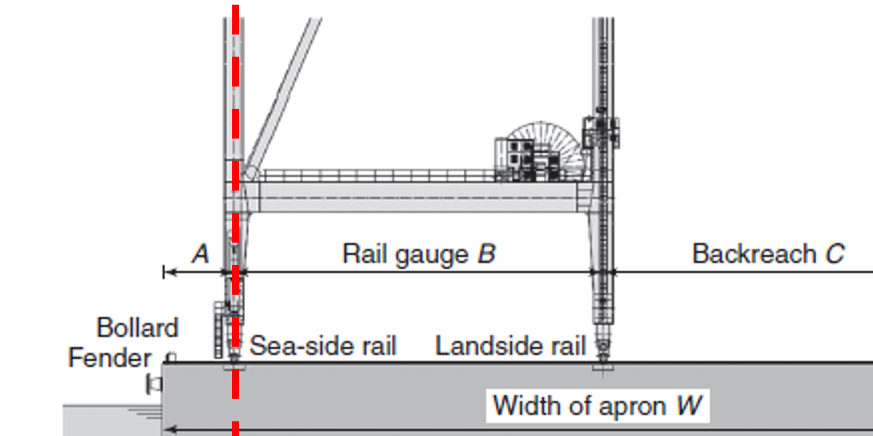 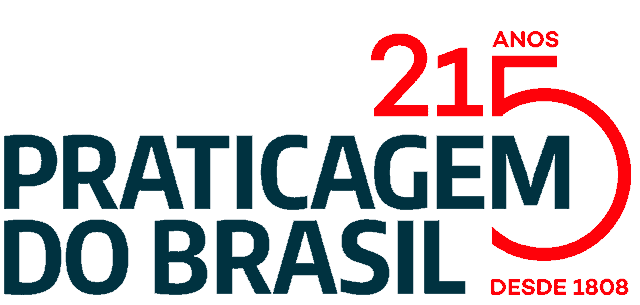 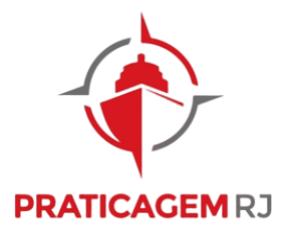 PORT DESIGNER’S HANDBOOK
KOP
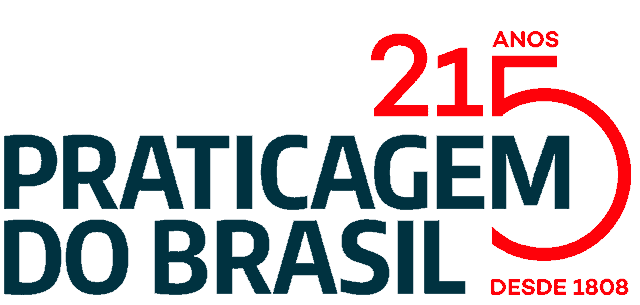 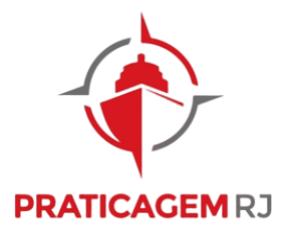 PORT DESIGNER’S HANDBOOK
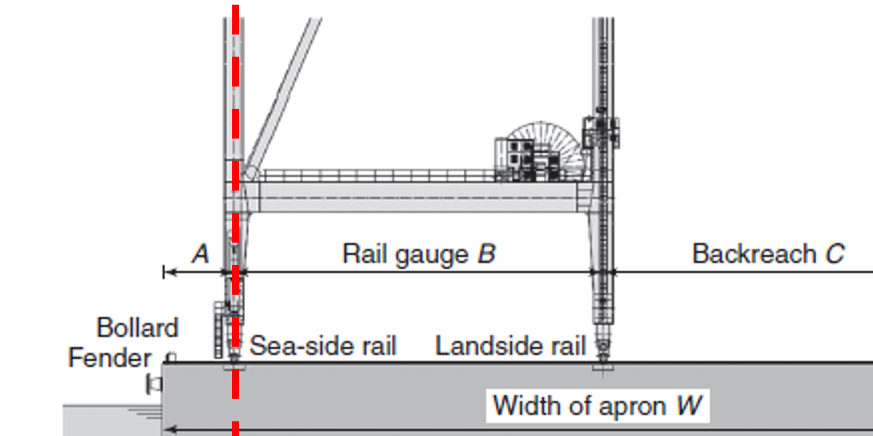 14.4.1 – DO TRILHO À EXTREMIDADE DO CAIS:
PODE CHEGAR A 5-7 METROS.

14.5.1 – DO TRILHO À EXTREMIDADE DE DEFENSA:
7,5 METROS PARA OS NAVIOS MAIORES.
KOP
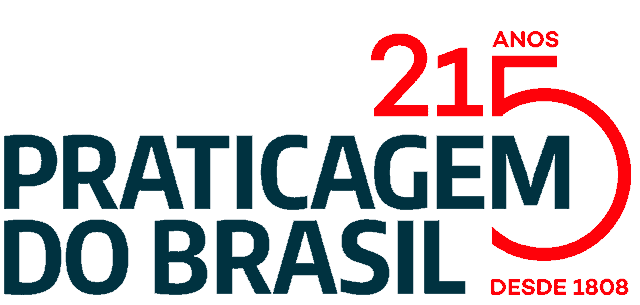 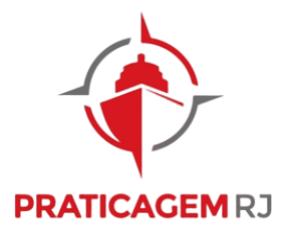 PORT DESIGNER’S HANDBOOK
TERMINAIS EXISTENTES
COM DISTÂNCIA PEQUENA ENTRE DEFENSA E TRILHO
MITIGAÇÃO

TERMINAIS NOVOS
PLANEJAMENTO, PROJETO E CONSTRUÇÃO
PREVENÇÃO
LOA = 500m
LOA até 400m
KOP
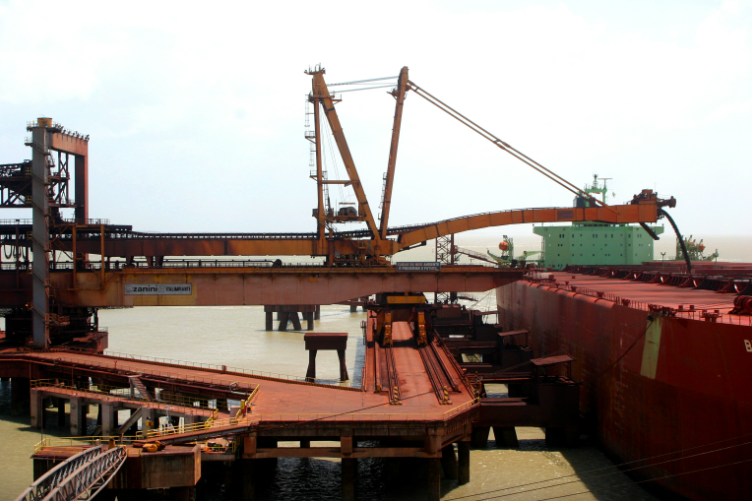 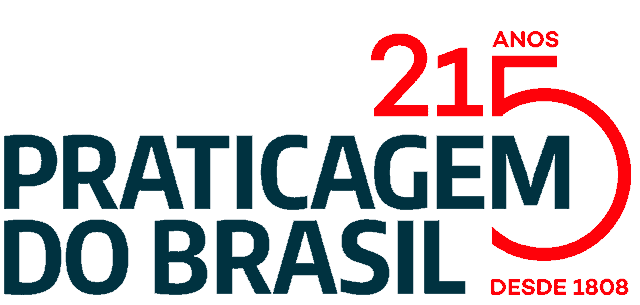 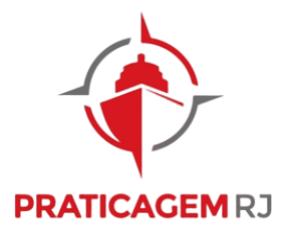 KOP
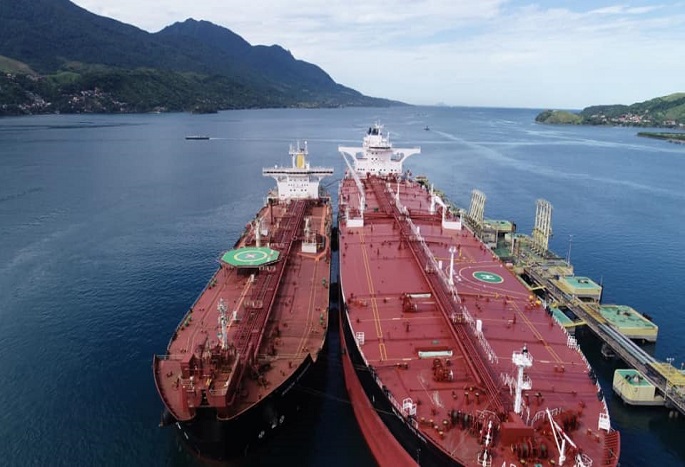 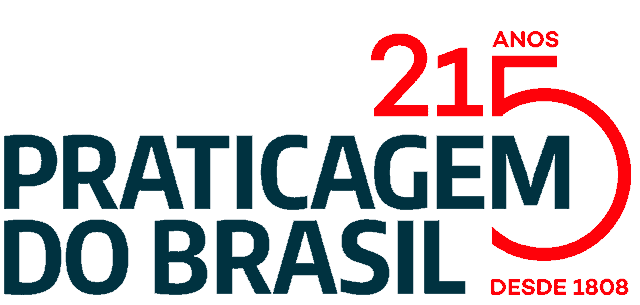 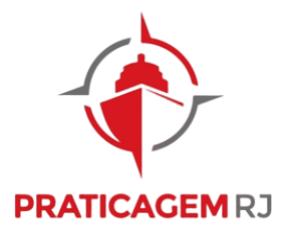 KOP
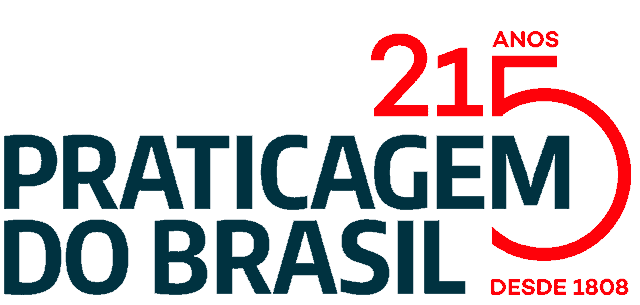 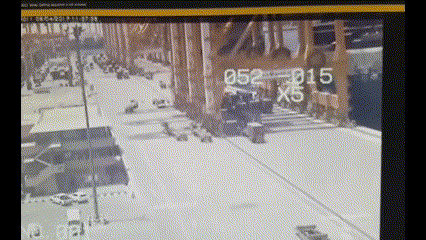 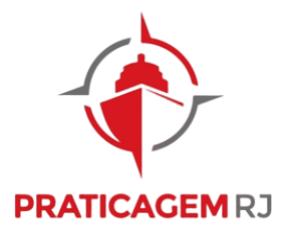 KOP
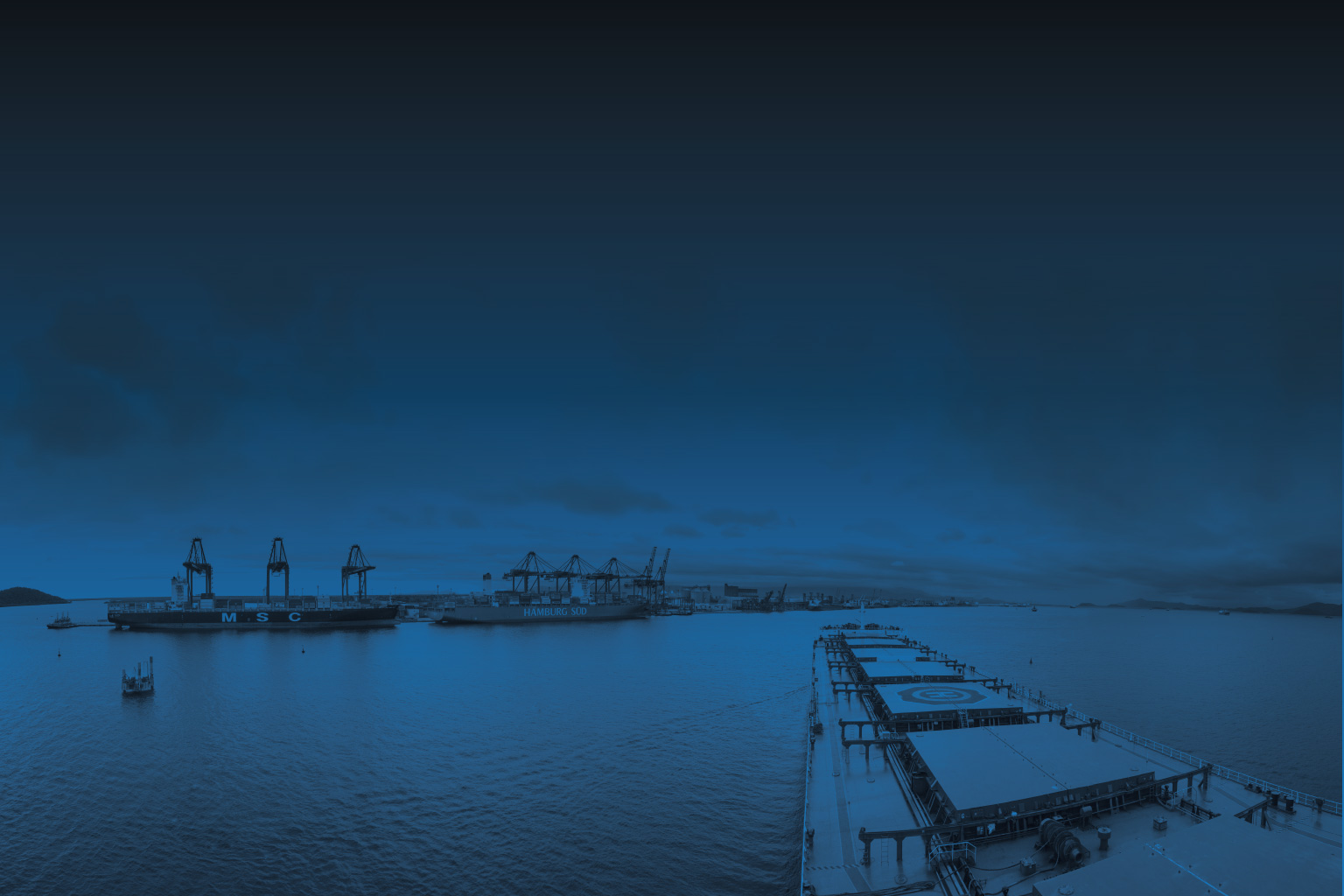 MITIGAÇÃO E PREVENÇÃO DO RISCO COM GUINDASTES DE PÓRTICO

Renato Kopezynski